FIGURE 5. Increased density of oligodendrocyte progenitor cells (OPCs) in the white matter of Vanishing white matter ...
J Neuropathol Exp Neurol, Volume 70, Issue 1, January 2011, Pages 69–82, https://doi.org/10.1097/NEN.0b013e318203ae74
The content of this slide may be subject to copyright: please see the slide notes for details.
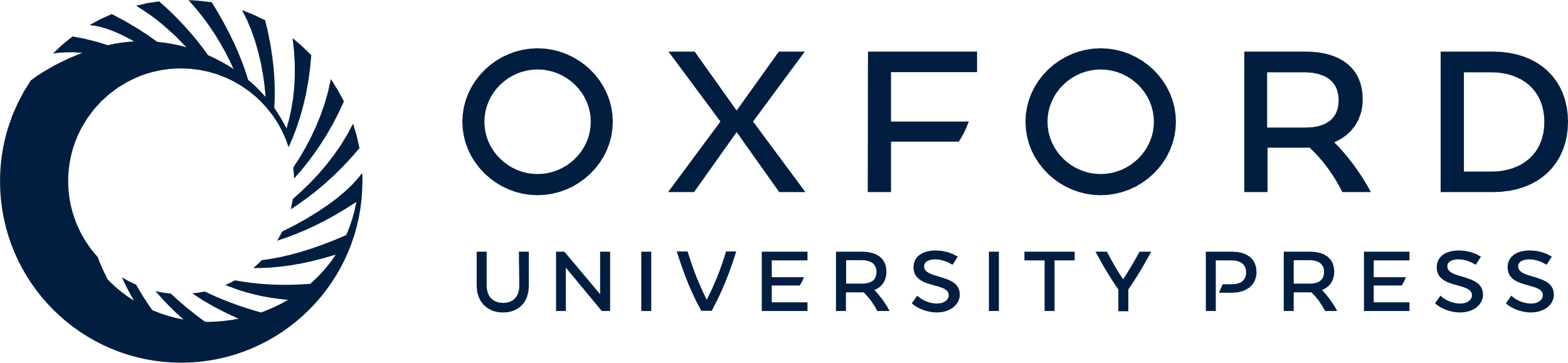 [Speaker Notes: FIGURE 5. Increased density of oligodendrocyte progenitor cells (OPCs) in the white matter of Vanishing white matter (VWM) patients. (A) There are higher numbers of OPCs in the white matter of VWM patients versus controls as revealed by both platelet-derived growth factor α (PDGFRα) (p < 0.0001) and NG2 immunoreactivity (p = 0.001) (n = 5 patients, 3 controls; bars = SD). (B) Cell counts of Ki-67-positive OPCs show increased proliferation in VWM patients versus nonneurologic controls (p = 0.01) (n = 5 patients, 3 controls; bars = SD). (C-G) Both PDGFRα and NG2 antibodies identify cells with nuclear olig2-positivity (C, Patient VWM295; D, Patient VWM99) and little cytoplasm with multiple short branches (E-G, Patient VWM367; PDGFRα). The olig2 antibody also labels cells with cytoplasmic immunoreactivity (uppermost cell in C; lower cell in D). These cells are presumablyimmature astrocytes. Nuclei in (C) and (D) are stained with DAPI (blue). Original magnifications: (C) see bar; (E) 200×; (D, F, G) 400×.


Unless provided in the caption above, the following copyright applies to the content of this slide: Copyright © 2011 by the American Association of Neuropathologists, Inc.]